Lecture 5b: Creative careers (cont’d)
Inequality in creative careers
CredentialsCredentials = Certificates and degrees that show evidence of authority, status, expertise, or qualification
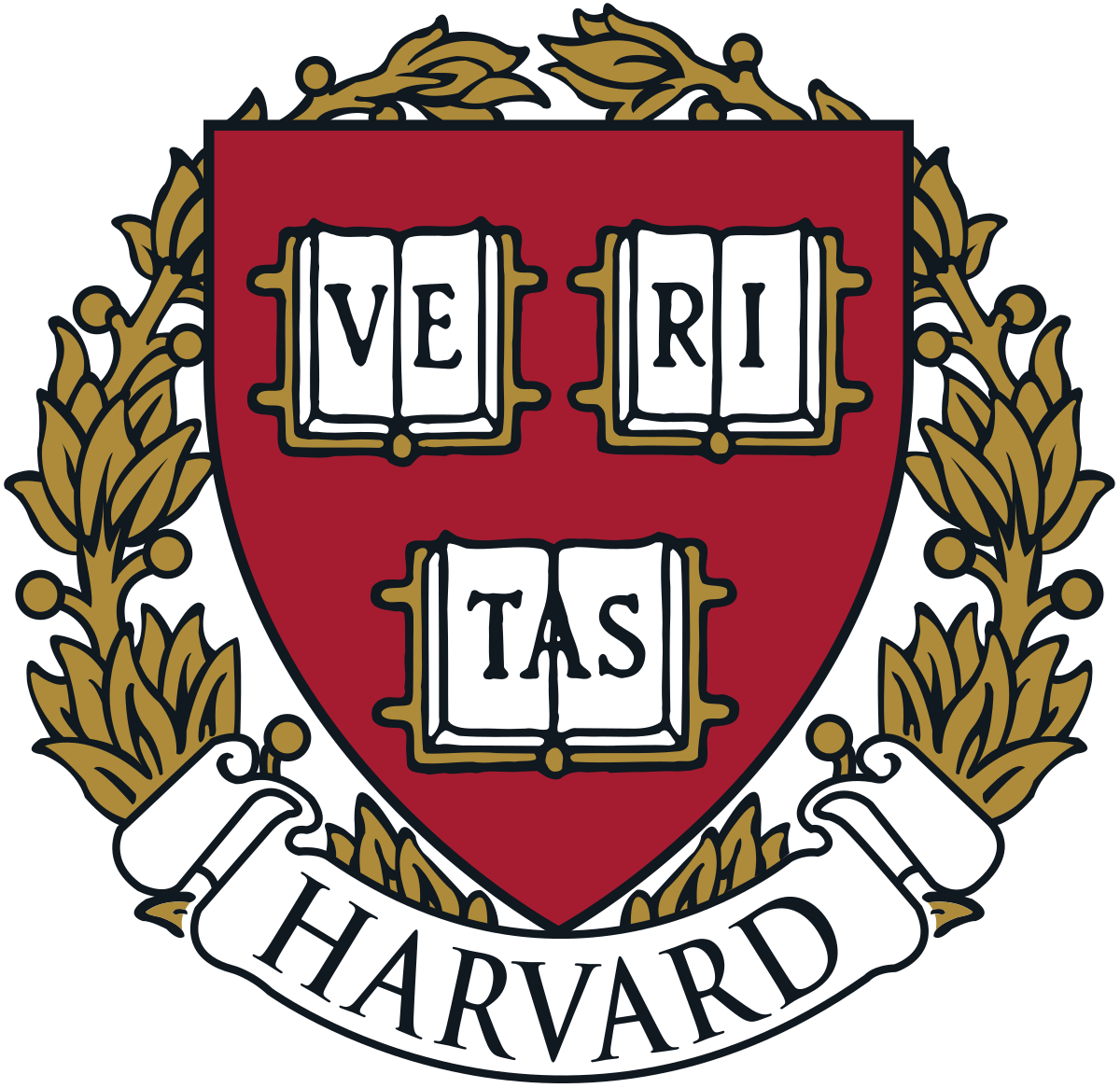 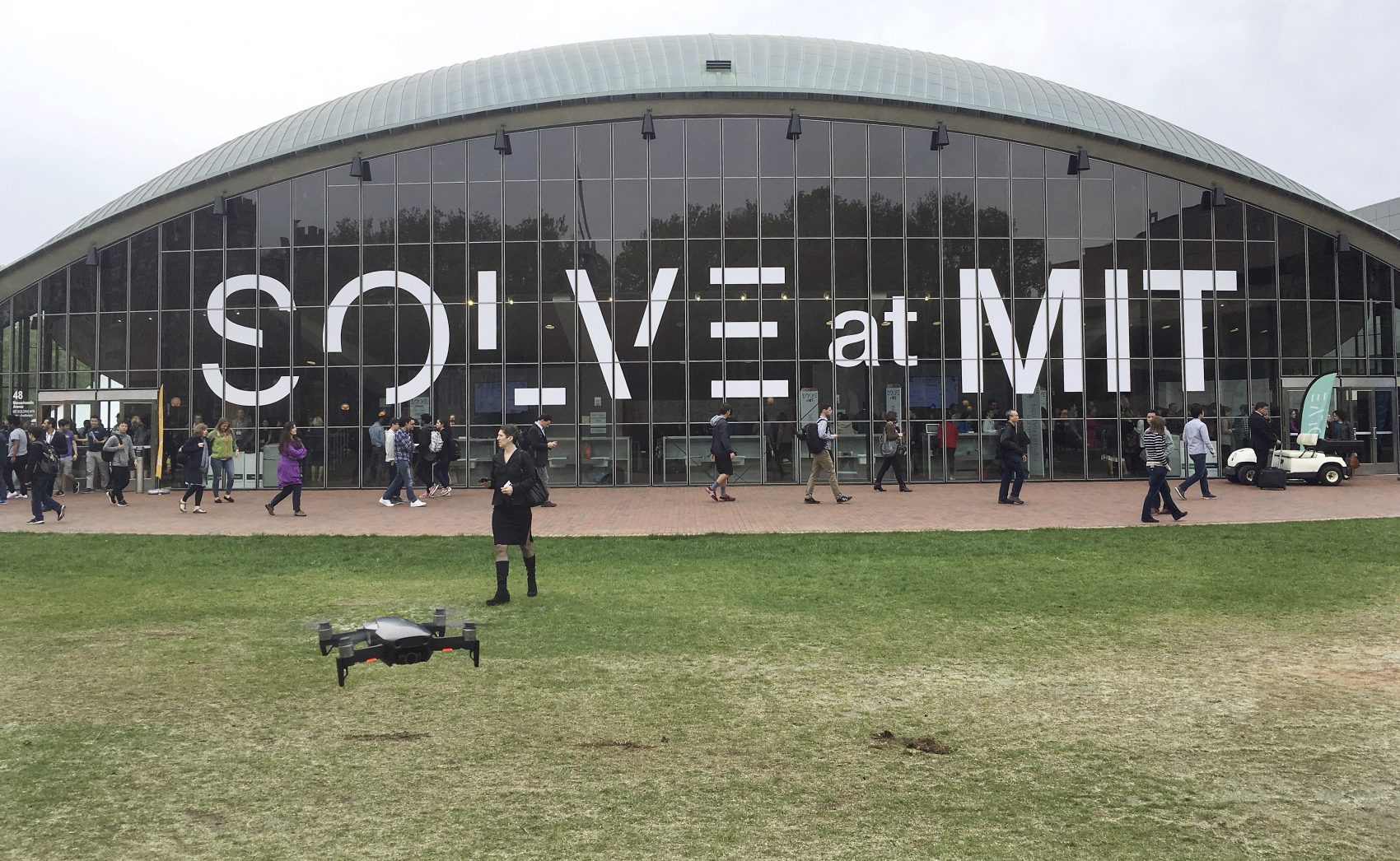 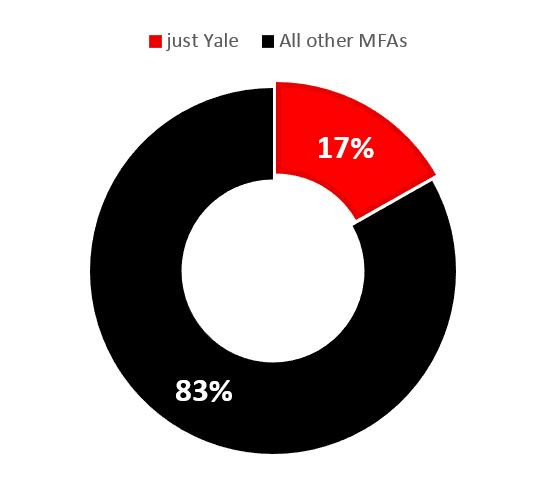 Credentials
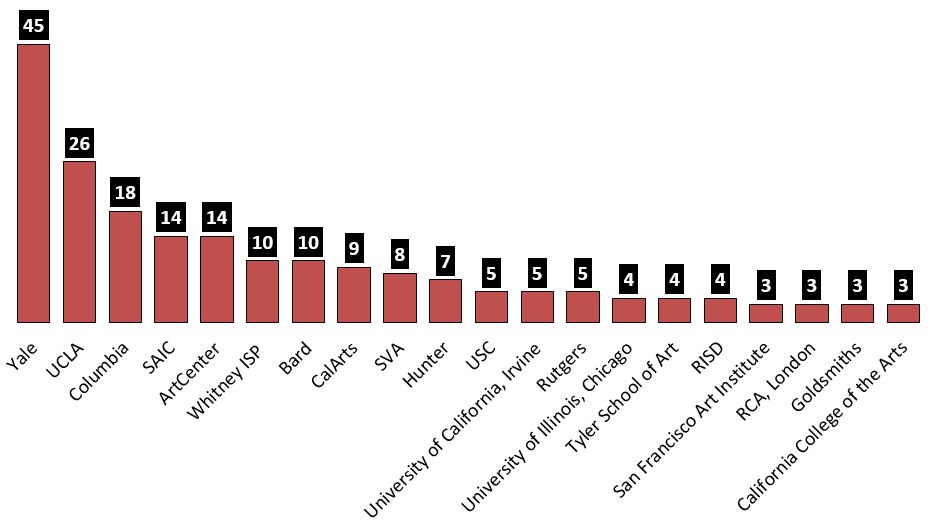 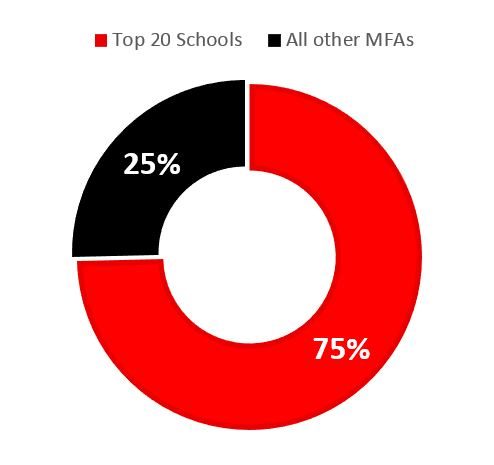 Credentials
Credentials – PhD-granting Institutions of Harvard’s Sociology Faculty (n=22)
Social networks
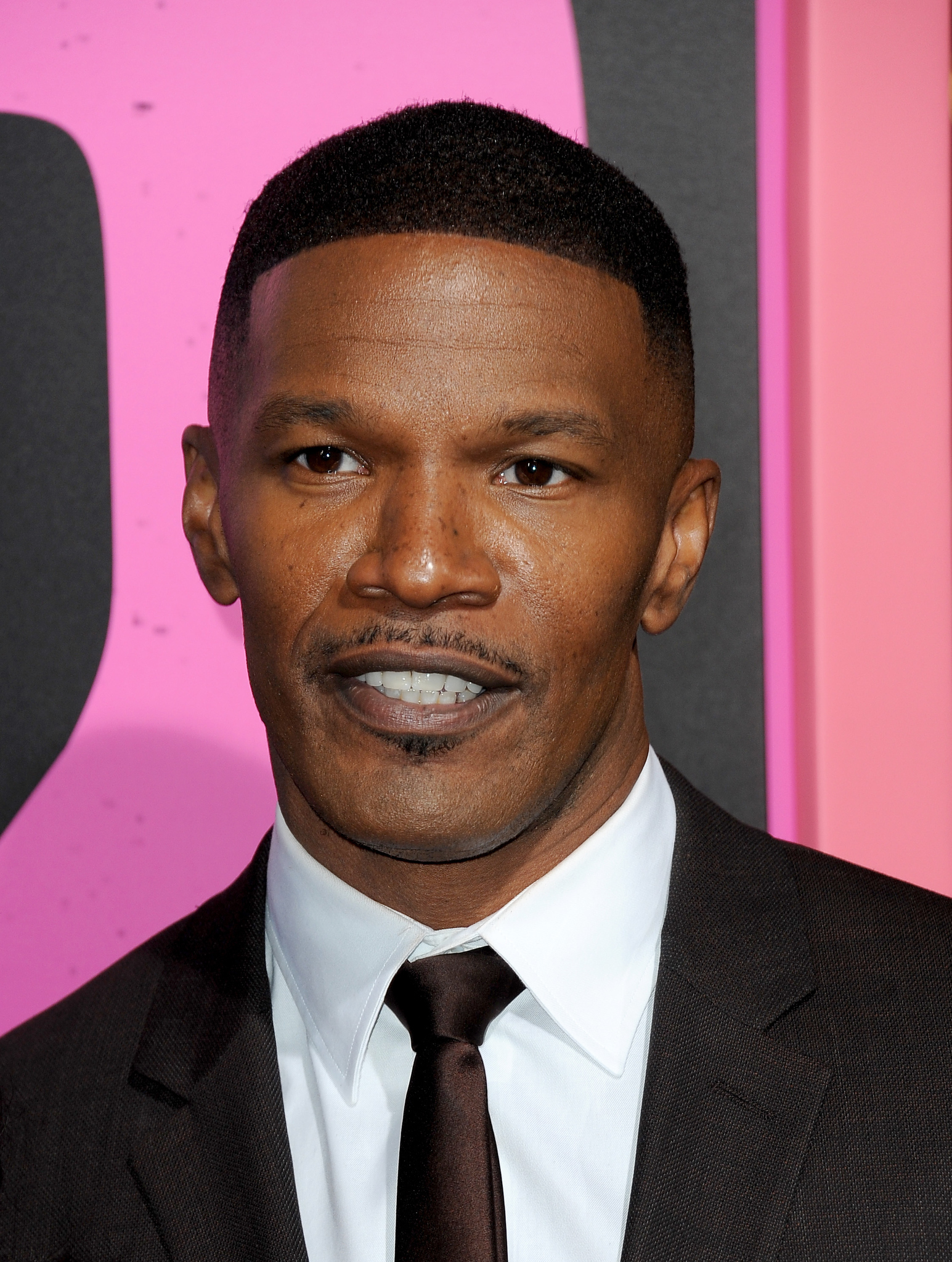 Trenseta’s friend
Trenseta
Jamie Foxx
When Women Stopped Coding
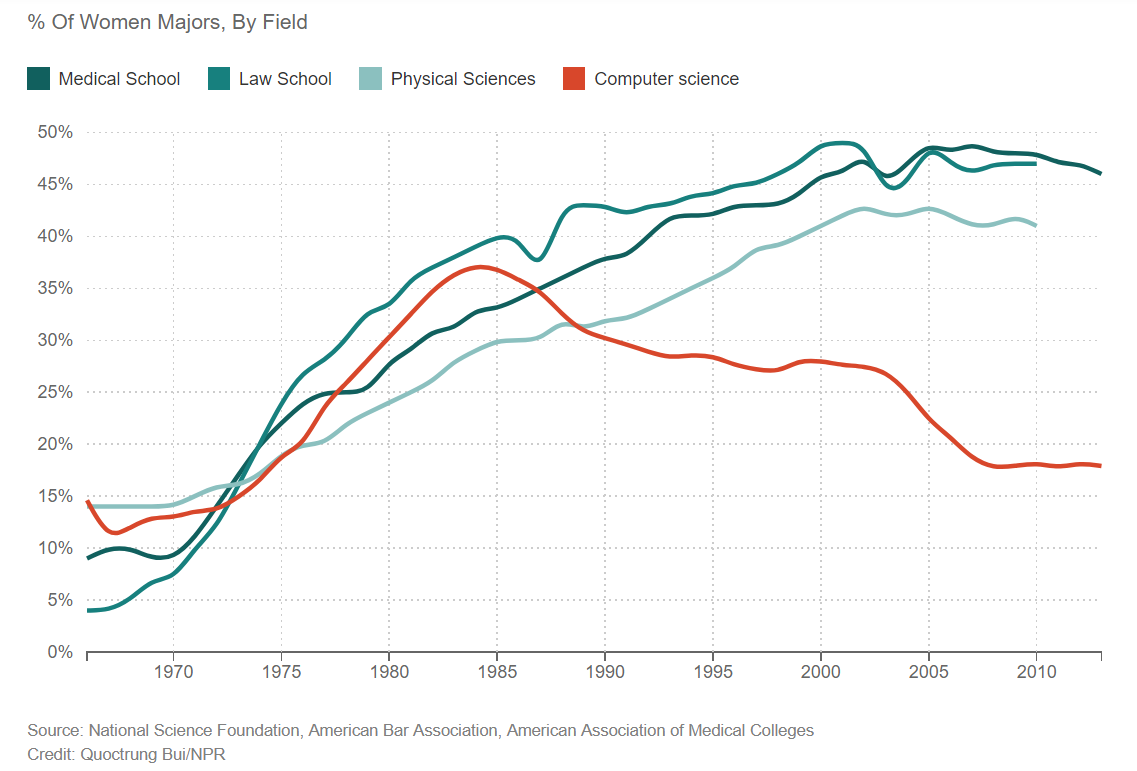 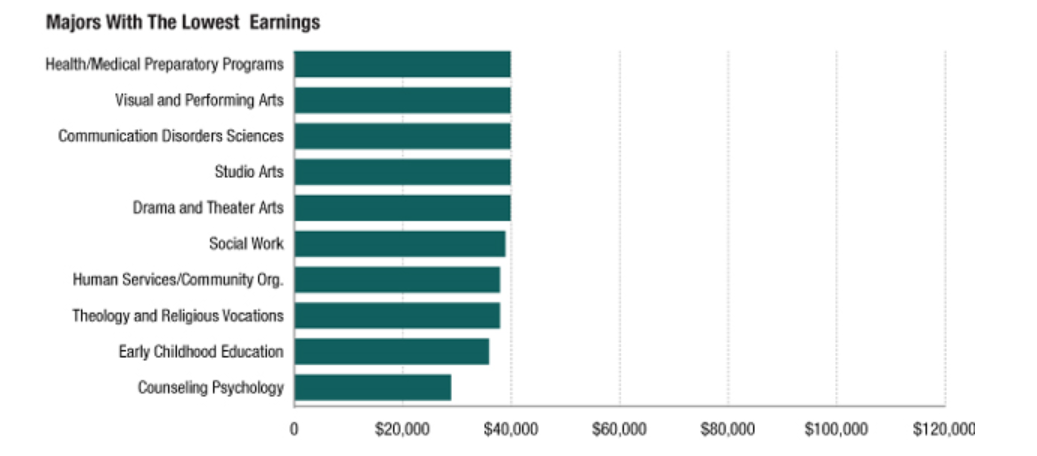 The “Racist” Soap Dispenser
https://www.youtube.com/watch?v=87QwWpzVy7I
Male Models
Key Point
Elite credentials, insider social ties, and socialization make success more likely for certain creative producers.
Lecture 6: Experimentation
Lecture Overview
How do creative producers improvise?
How do creative producers make original products? 
How do creative producers convince others that their products are improvised and original?
Improvisation and Scripting
Improvisation
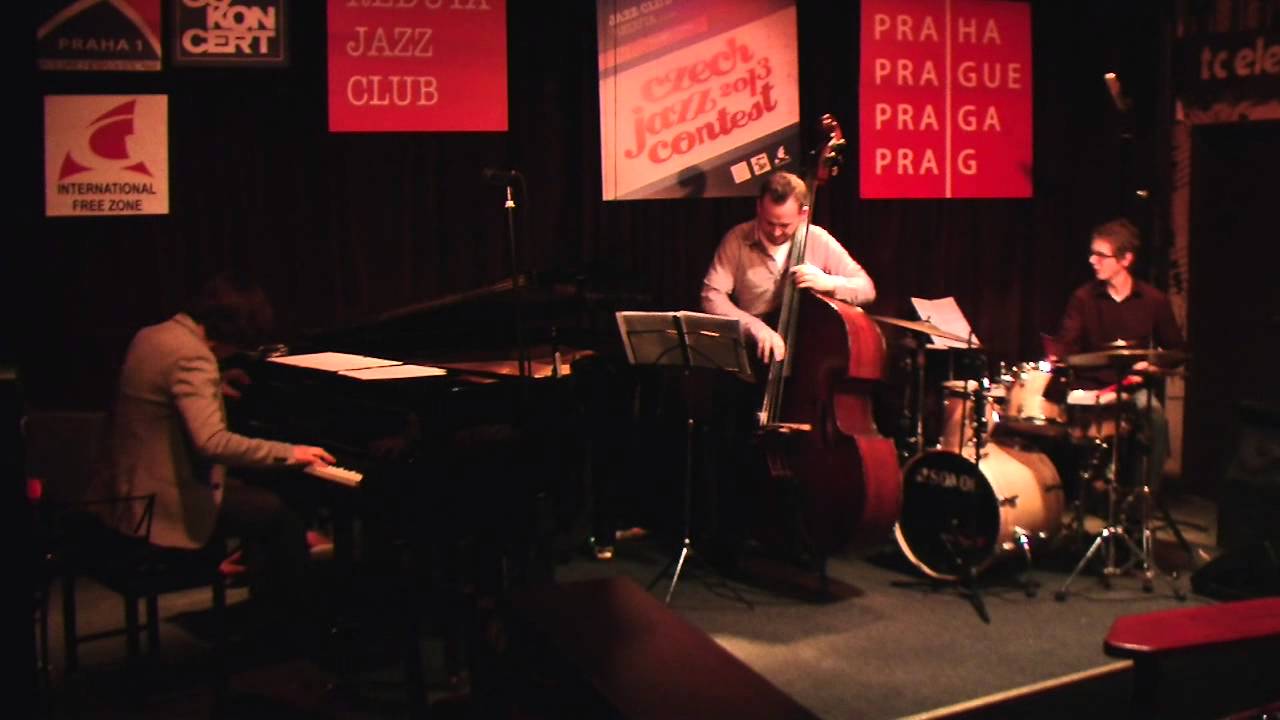 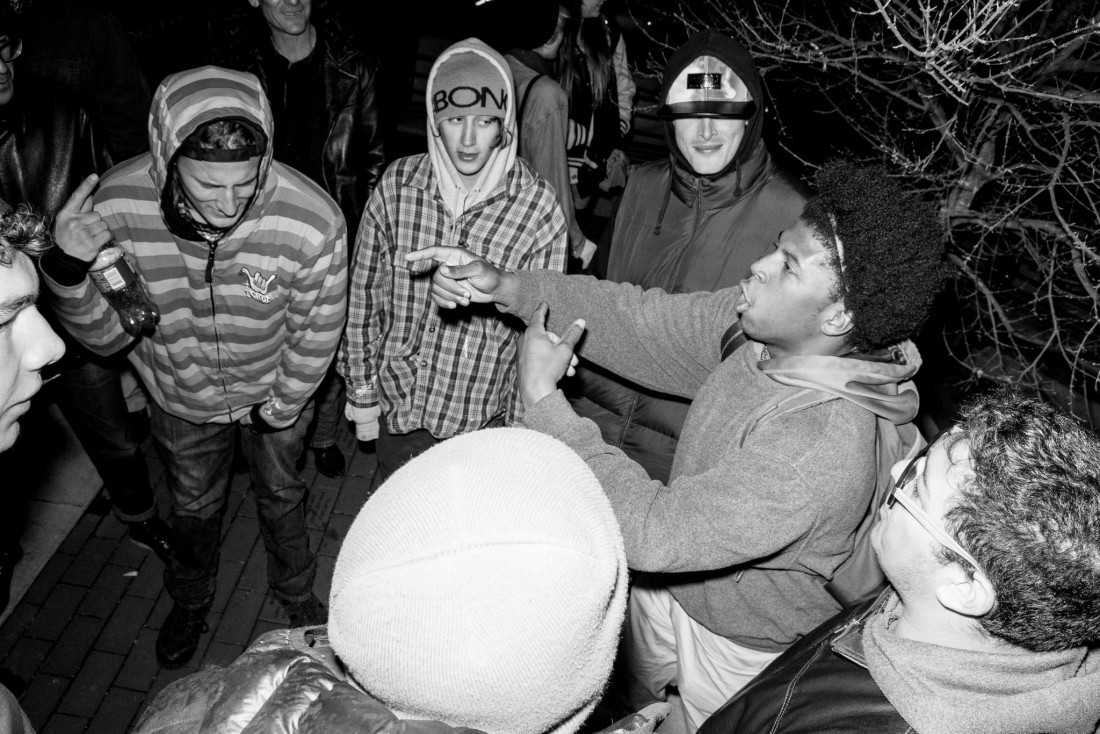 Scripting
Building vocabulary
“Spitting writtens”
Symbolic Interaction – Erving Goffman
Symbolic Interaction – Erving Goffman
Face = The positive self-image that a person holds when interacting with others
Face-work = Actions that individuals do in order to maintain and protect their face
Performance of Spontaneity
Elongating syllables 
Making announcements that downplay doubts
i.e. “Only rapper to rewrite history without a pen” 
Jay-Z, “Death of Auto-Tune” (Album: The Blueprint 3)
Avoiding calling out others
Key Points
Creative producers improvise by building scripts (stock knowledge), which they combine in different ways with new elements
They emphasize improvisation by downplaying scripting so as to save face
Originality and borrowing
Elite Chefs - Leschziner
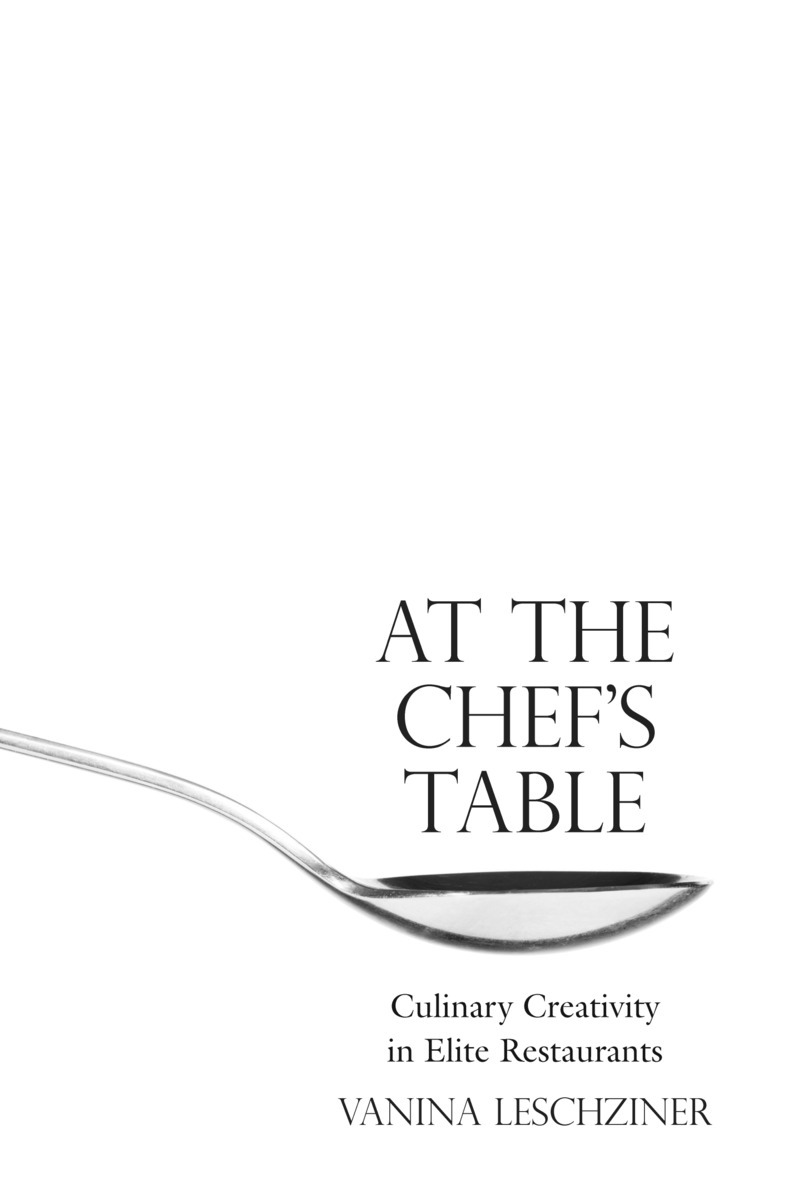 Eating in Other Restaurants
Cookbooks
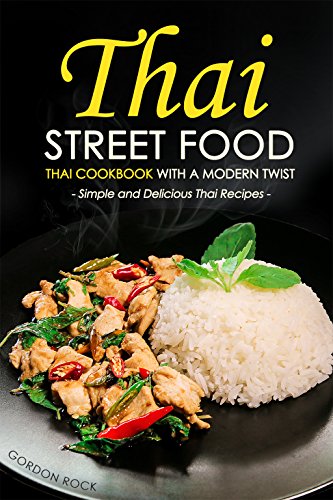 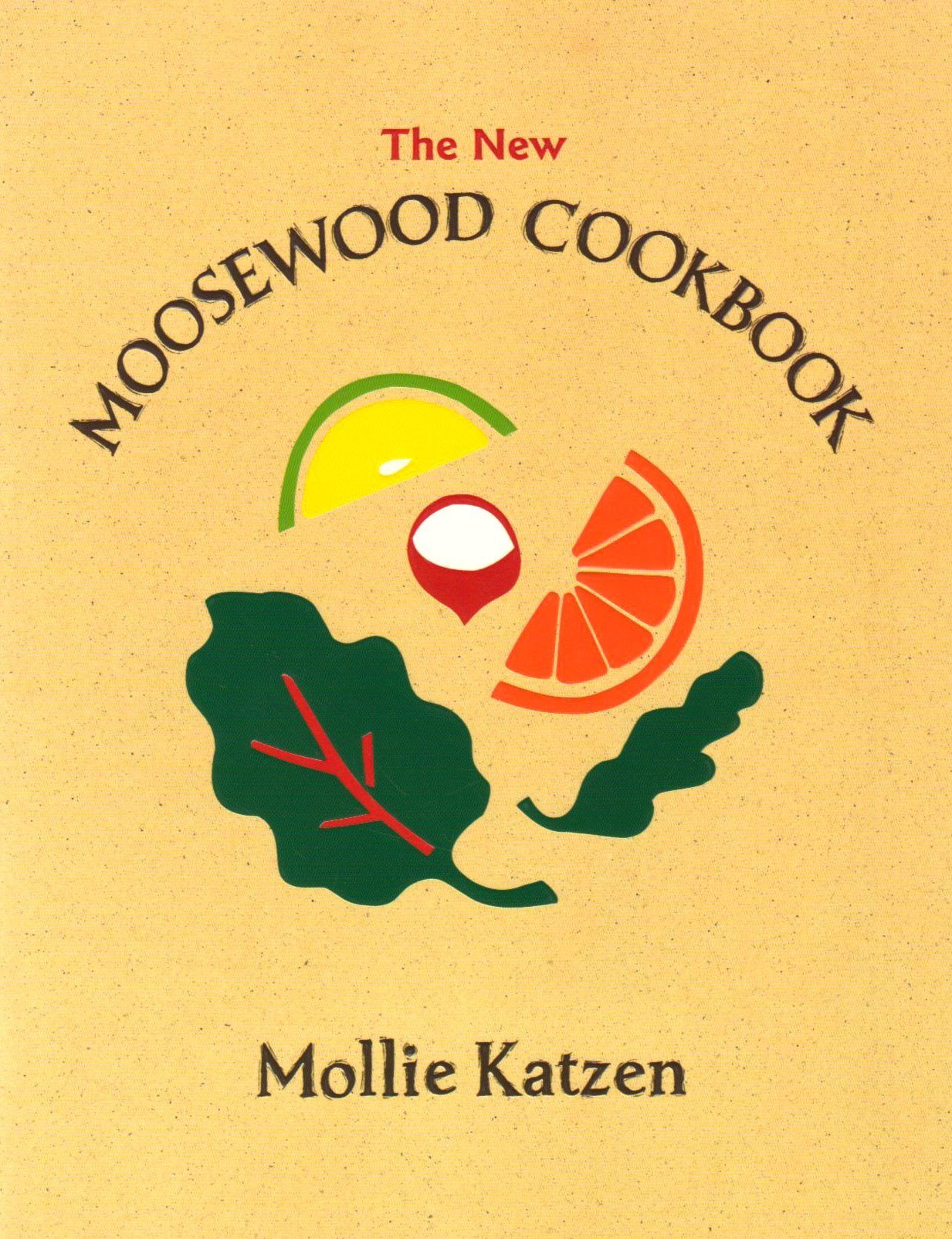 Professional Lineage
Making Dishes Distinctive
Borrowing in Ciphers
https://www.youtube.com/watch?v=WzJMsgVnldo
Key Point
Creative producers make original products by combining borrowed elements in new ways
Performance of Originality
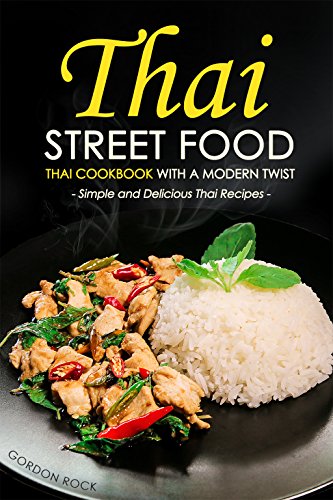 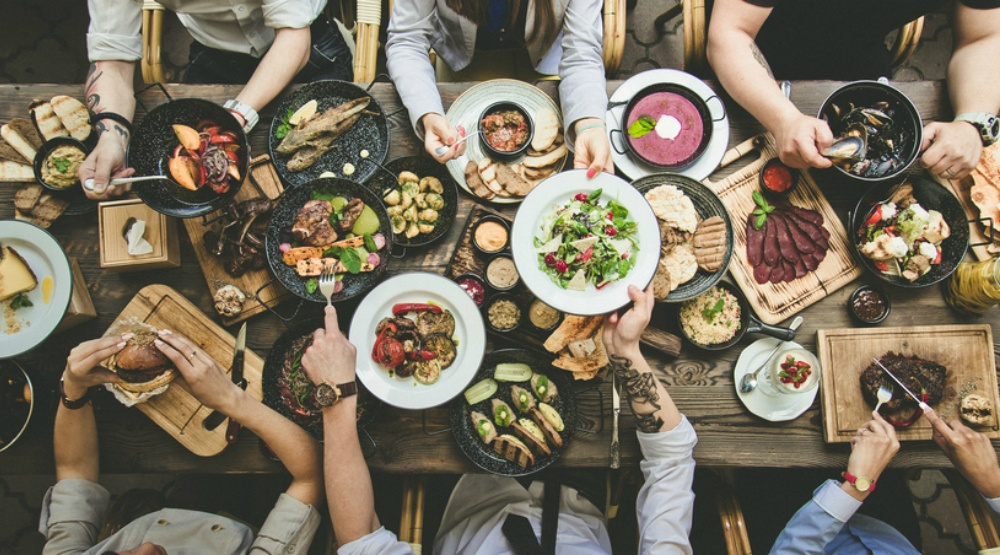 Performance of Originality (Pat Reilly)
Joke Theft?
https://www.youtube.com/watch?v=dI5hy6aDEDA
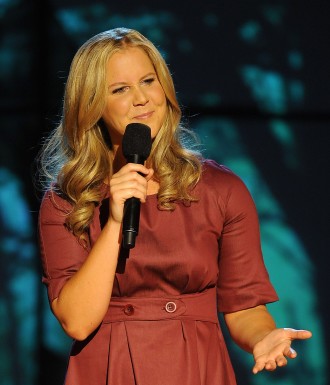 Performance of Originality
“The lack of legal regulation makes cuisine seem like an information commons to outsiders, but it is treated by insiders as a space with normative fences, with clear regulations about which borrowing practices are acceptable and which are unacceptable.” 
	- Leschziner, P. 89
Exercise
Choose a creative industry
How do creative producers borrow from one another?
When is borrowing considered theft? 
How do creative producers protect themselves against charges of theft?
Key Point
They emphasize originality by downplaying certain kinds of borrowing in accordance with group conventions
Key Points
Elite credentials, insider social ties, and socialization for creative careers make success more likely for creative producers [creative careers]
Creative producers improvise by combining scripts, borrowed elements, and new elements
Creative producers make original products by combining borrowed elements in new ways
They emphasize improvisation and originality by downplaying scripting and borrowing in accordance with group conventions
Readings for Next Lecture
*Lena, Jennifer and Richard Peterson. “Changing Musical Styles.” Pp. 239-267 in Cultural Sociology: An Introductory Reader, edited by Matt Wray (2014). W.W. Norton.
*Baumann, Shyon. “Making Film into Art.” Pp. 314-331 in Cultural Sociology: An Introductory Reader, edited by Matt Wray (2014). W.W. Norton.
VanDerWolff, Todd. 2018. “The Oscars’ New ‘Popular Film’ Category is a Bad Idea from a Panicked Organization.” Vox. Aug 9th. https://www.vox.com/culture/2018/8/8/17664682/oscars-popular-film-category-2019
Readings for Next Lecture
*Lena, Jennifer and Richard Peterson. “Changing Musical Styles.” Pp. 239-267 in Cultural Sociology: An Introductory Reader, edited by Matt Wray (2014). W.W. Norton.
*Baumann, Shyon. “Making Film into Art.” Pp. 314-331 in Cultural Sociology: An Introductory Reader, edited by Matt Wray (2014). W.W. Norton.
VanDerWolff, Todd. 2018. “The Oscars’ New ‘Popular Film’ Category is a Bad Idea from a Panicked Organization.” Vox. Aug 9th. https://www.vox.com/culture/2018/8/8/17664682/oscars-popular-film-category-2019
Readings for Next Lecture
*Lena, Jennifer and Richard Peterson. “Changing Musical Styles.” Pp. 239-267 in Cultural Sociology: An Introductory Reader, edited by Matt Wray (2014). W.W. Norton.
*Baumann, Shyon. “Making Film into Art.” Pp. 314-331 in Cultural Sociology: An Introductory Reader, edited by Matt Wray (2014). W.W. Norton.
VanDerWolff, Todd. 2018. “The Oscars’ New ‘Popular Film’ Category is a Bad Idea from a Panicked Organization.” Vox. Aug 9th. https://www.vox.com/culture/2018/8/8/17664682/oscars-popular-film-category-2019
Readings for Next Lecture
*Lena, Jennifer and Richard Peterson. “Changing Musical Styles.” Pp. 239-267 in Cultural Sociology: An Introductory Reader, edited by Matt Wray (2014). W.W. Norton.
*Baumann, Shyon. “Making Film into Art.” Pp. 314-331 in Cultural Sociology: An Introductory Reader, edited by Matt Wray (2014). W.W. Norton.
VanDerWolff, Todd. 2018. “The Oscars’ New ‘Popular Film’ Category is a Bad Idea from a Panicked Organization.” Vox. Aug 9th. https://www.vox.com/culture/2018/8/8/17664682/oscars-popular-film-category-2019